TD4: Structure des peuplements animaux
La densité
La densité d’une population est son abondance ramenée à une unité de surface.
L’unité de surface choisie doit être fonction de la taille et du comportement de l’organisme:
La densité de Lynx d’Europe est d’environ 1 individu pour 100 Km2
La densité des Gammares peut atteindre 500 ind par m2.
La densité des bactéries du sédiment de cours d’eau atteint facilement 109 cellules par gramme de sable sec.
La densité des populations dépend:
Du besoin d’espace physique lié à la taille du corps.
Du besoin d’espace lié au régime alimentaire et aux besoins en autres ressources.
Du comportement social de l’organisme.
La densité maximale possible pour une population est une mesure de la capacité d’accueil K du milieu pour cet organisme: elle est déterminée par l’ensemble des ressources et des facteurs hostiles au développement de cette population.
La richesse totale et moyenne
La richesse totale d’un peuplement est le nombre total d’espèces (S) rencontrées dans la région d’étude.
La richesse totale d’une biocénose présente ainsi la totalité des espèces qui la    composent(RAMADE, 1984).
La richesse moyenne(S’) est le rapport entre le nombre total d’individus(Qi) pour chacune des espèces et le nombre total de relevés(N) effectués : S’= Qi/N
Exemple
A partir de nos récoltes, nous avons capturé au total 51 espèces, comptant 1798 individus groupés en 9 ordres appartenant essentiellement à la classe des insectes.
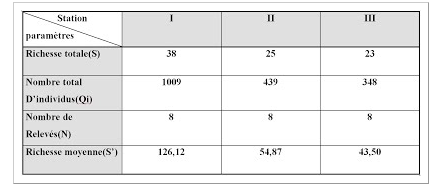 La fréquence
La fréquence d’une espèce est le nombre de fois de sa présence sur le nombre d’échantillons (relevés).
 Fi = Pi *100/P
où :Pi : Le nombre de relevés contenant d’espèces.P : Le nombre de relevées effectuées.

MULLER (1985) précise qu’une espèce i est :
Accidentelle si            Fi< 25%
Accessoire si   25% ≤ Fi < 50%
Régulière si     50% ≤ Fi < 75%
Constante si    75% ≤ Fi < 100%
Omniprésente si         Fi = 100%
Indice de diversité et équitabilité
A/ Indice de diversité de SHANON-WIENER :
       L’indice de diversité de SHANON-WIENER (H’), est la quantité d’information apportée par un échantillon sur les structures du peuplement dont provient l’échantillon et sur la façon dont les individus y sont répartis entre diverses espèces, (DAGET, 1976).Selon DAJOZ (1975), la diversité est la fonction de la probabilité Pi de présence de chaque espèce i par rapport au nombre total d’individus.Il se calcule par la formule suivante :
H’= -∑ (ni/ N) * Log 2 (ni/ N)
N  : somme des effectifs des espèces ni : Effectif de la population de l’espèce i.
B/ Equitabilité (équirépartition) :
L’équitabilité constitue une seconde dimension fondamentale de la diversité, (RAMADE,1984).Selon DAJOZ(1995), c ‘est la distribution du nombre d’individus par espèces. Elle est le rapport entre la diversité maximale (Hmax), elle s’exprime comme suite:
E= H’ / Hmax
Hmax= Log2 (S)
S: Est le nombre d’espèces formant le peuplement.
Echelle d’évaluation de la diversité
On distingue trois types de diversité: α β ϒ
La diversité α encore dénommée diversité intrabiotique, se calcule en appliquant l’indice de Shannon.
Exemple: diversité d’un peuplement d’insectes aquatiques d’un étang.
La diversité ϒ, encore dénommée diversité sectorielle; c’est le calcule de la diversité pour un ensemble de peuplement pris en mélange qui appartiennent à des biotopes présents dans un même secteur géographique.
Exemple: la diversité d’un peuplement zooplanctonique de l’ensemble des étangs de la Camargue.
La diversité β constitue un indice de similitude inter biotique et permet de mesurer la différence entre peuplements de deux biotopes voisins.
Soit a et b deux peuplements contigus ayant pour indice de Shannon respectifs H` αa  et H` αb
Soit H` αab l’indice de diversité des peuplements a et b réunis, l’indice de similitude H`β  est la suivante:
H`β  = H` αab – 0.5 (H` αa   + H` αb )
L’indice H`β  varie entre 0, lorsque les deux peuplements sont identiques et 1 quant ils sont entièrement  différents (aucune espèces communes).